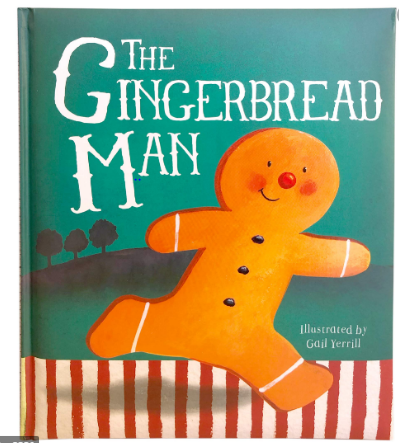 Wednesday 3rd March 2021
English tasks.
Handwriting
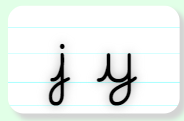 Can you practise the letters 
Look on the letterjoin website to see how to form them correctly. 
https://letterjoin.co.uk      Then click on harder letters second set
Username: lj8943  
If you are using a laptop the password is: home 
If using an ipad or tablet the password is: capital L (Make the shape of a capital L)
Can you knock my socks off with your neat writing?
Now that you have practised your letters on letterjoin can you practise on a piece of paper? 

Can you send a picture of your writing to me?

s.hiley@worthvalleyprimary.co.uk
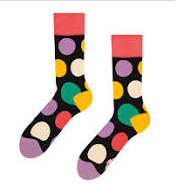 Traditional Tales
This half term our English tasks will be based on Traditional Tales. 

A traditional tale is a story that has been told and re-told for many years. It becomes a story that almost everyone knows. Traditional tales are also sometimes called fairy stories or fairy tales.
Stories such as Cinderella, Goldilocks and the Three Bears and Jack and the Beanstalk are all traditional stories.
Reading and Writing Task
This week we are reading 
The Gingerbread Man





Can you watch a film version of the story using the link below?

https://www.youtube.com/watch?v=YoQyyB5xvLk
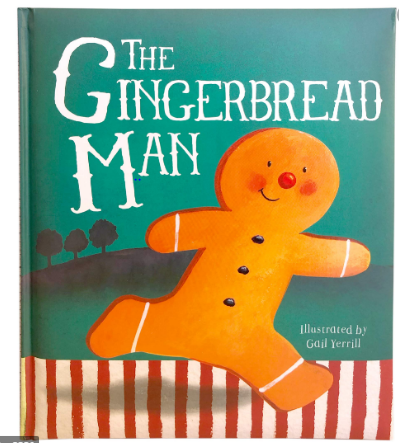 Writing Task:
Can you retell the story of the Gingerbread Man?


Can you listen to or read the story again to make sure you know it really well. Then can you retell it to someone at home? 
Can you rewrite the story? You might want to use the pictures on the next page to help you.
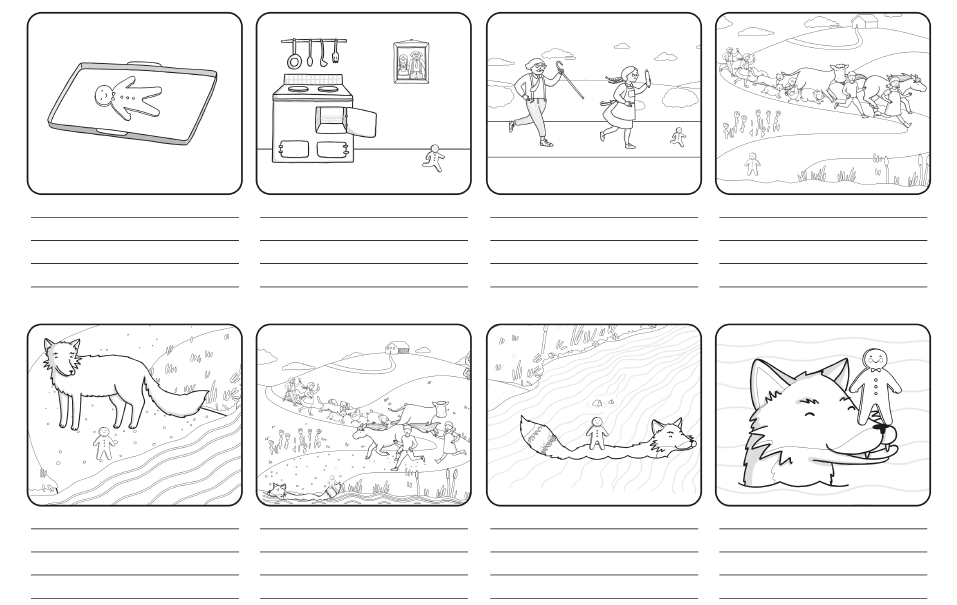 Remember I love to see your work so please email pictures to me at:

s.hiley@worthvalleyprimary.co.uk
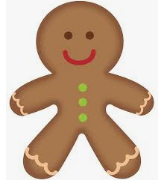